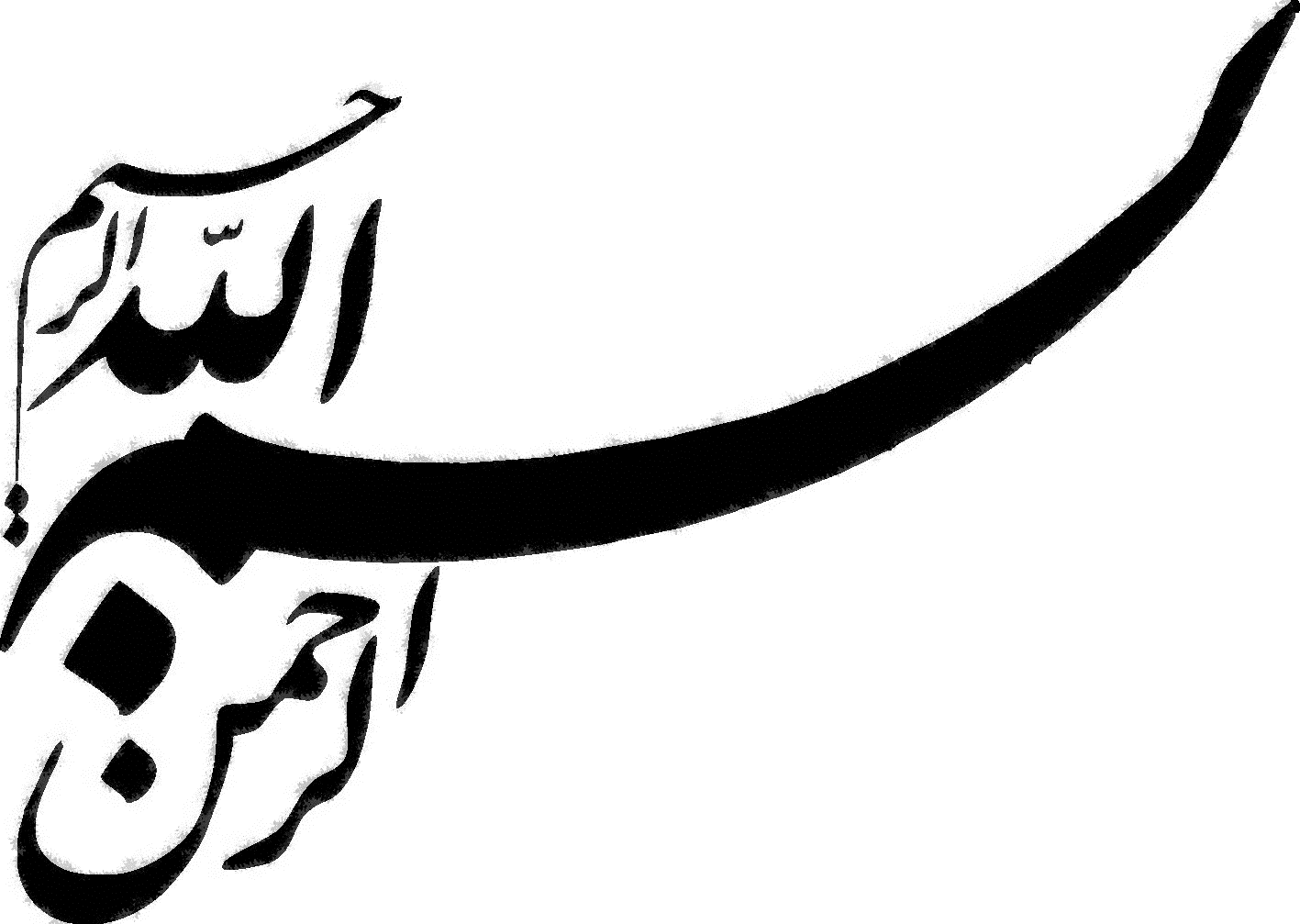 بررسي  شاخص‌هاي عمده بازار كار 1393-1384
ساختار جمعیت
هرم سنی جمعیت در سال‌های 90 و 94 بر اساس سرشماری 1390 و پیش‌بینی جمعیت در سال 1394
مقایسه‌ی جمعیت (به هزار نفر) در سال‌های 1385 و 1390 بر اساس نتایج سرشماری‌های 1385 و 1390
جمعیت در سال‌های 1385 و 1390 بر اساس نتایج سرشماری‌های 1385 و 1390
جمعیت به تفکیک جنس در گروه‌های سنی 5 ساله 
بر اساس نتایج سرشماری عمومی نفوس و مسکن سال 1390
جمعیت به تفکیک جنس در گروه‌های سنی 5 ساله 
بر اساس نتایج سرشماری عمومی نفوس و مسکن سال 1390
جمعيت 10 ساله و بیش‌تر برحسب جنس (هزار نفر)  93-1384
جمعيت 10 ساله و بیش‌تر برحسب جنس (هزار نفر)  93-1384
جمعيت 10 ساله و بیش‌تر برحسب جنس (هزار نفر) در سال‌های 84 تا 90
جمعيت به تفکیک گروه‌هاي عمده‌ی سني (هزار نفر) در سال‌های 84 تا 93
مشارکت اقتصادی
نرخ مشارکت اقتصادی به تفکیک جنس در سال‌های 84 تا 93
نرخ مشاركت اقتصادي به تفكيك  مناطق شهري و روستايي 93-1384
نرخ مشارکت اقتصادی به تفکیک گروه‌های سنی منتخب در سال‌های 84 تا 93
نرخ مشارکت اقتصادی بر حسب گروه‌های سنی 5 ساله در سال‌های 84 تا 93
نرخ مشاركت اقتصادي مردان به تفكيك گروه‌های سنی منتخب در سال‌های 84 تا 93
نرخ مشاركت اقتصادي مردان به تفكيك گروه‌هاي سني 5 ساله در سال‌های 84 تا 93
نرخ مشاركت اقتصادي زنان به تفكيك گروه‌های سنی منتخب در سال‌های 84 تا 93
نرخ مشاركت اقتصادي زنان به تفكيك گروه‌هاي سني 5 ساله در سال‌های 84 تا 93
جمعيت فعال به تفکیک جنس (هزار نفر) در سال‌های 84 تا 93
جمعيت فعال بر حسب گروه‌های سنی منتخب (هزار نفر) در سال‌های 84 تا 93
جمعيت فعال بر حسب گروه‌های سنی 5 ساله (هزار نفر) در سال‌های 84 تا 93
نرخ رشد اقتصادی و نرخ مشارکت اقتصادی 93- 1384
نرخ رشد اقتصادی و نرخ مشارکت اقتصادی بلندمدت 93- 1384
اشتغال
نسبت اشتغال بر حسب جنس و به تفكيك مناطق شهري و روستايي93-1384
سهم شاغلان برحسب بخش‌هاي عمده فعاليت اقتصادي93-1384
سهم شاغلان برحسب وضع شغلی در سال‌های 93-1384
تعداد شاغلان (به هزار نفر) به تفکیک گروه‌های سنی 5 ساله
شاغلان برحسب گروه‌هاي سني منتخب (هزار نفر) در سال‌های 84 تا 93
شاغلان برحسب بخش‌هاي اقتصادی (هزار نفر) در سال‌های 84 تا 93
شاغلان برحسب وضع شغلی (هزار نفر) در سال‌های 84 تا 93
شاغلان برحسب وضع شغلی (هزار نفر) در سال‌های 84 تا 93
سهم شاغلان بخش کشاورزی از کل شاغلان به تفکیک جنس در سال‌های 84 تا 93
سهم جمعيت داراي اشتغال ناقص زماني بر حسب جنس و به تفكيك مناطق شهري و روستايي93-1384
شاغلین (هزار نفر) بر حسب تعداد ساعت کار معمول در هفته در شغل اصلی
تعداد جواز صادر شده براي ايجاد كارگاه هاي صنعتي برحسب نوع 92-1384
تعداد شاغلين كارگاه‌هاي 10 نفر و بيش‌تر 92- 1384
بیکاری
نرخ بیکاری به تفکیک جنس در سال‌های 84 تا 93
نرخ بيكاري (مردان و زنان) بر حسب گروه‌هاي سني 5 ساله 93- 1384
نرخ بيكاري (مردان و زنان) بر حسب گروه‌هاي سني 5 ساله 93- 1384
نرخ بيكاري (مردان و زنان) بر حسب گروه‌هاي سني 5 ساله 93- 1384
نرخ بيكاري مردان بر حسب گروه‌هاي سني 5 ساله 93-1384
نرخ بيكاري مردان بر حسب گروه‌هاي سني 5 ساله 93- 1384
نرخ بيكاري زنان برحسب گروه‌هاي سني 5 ساله 39- 1384
نرخ بيكاري زنان بر حسب گروه‌هاي سني 5 ساله 93- 1384
نرخ بیکاری به تفکیک گروه‌های سنی منتخب در سال‌های 84 تا 93
نرخ بیکاری مردان به تفکیک گروه‌های سنی منتخب در سال‌های 84 تا 93
نرخ بیکاری زنان به تفکیک گروه‌های عمده‌ی سنی در سال‌های 84 تا 93
جمعیت بیکار به تفکیک جنس (هزار نفر) در سال‌های 84 تا 93
جمعیت بيكار به تفکیک گروه‌هاي عمده‌ی سني (هزار نفر ) در سال‌های 84 تا 93
نرخ بیکاری بر اساس تعریف 16 ساعت و 1 ساعت کار در هفته
غیر فعال